Интерактивная игра-раскраска 
для дошкольников
«Профессии»
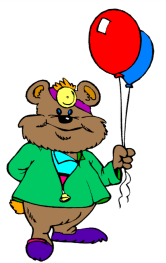 Ребята!

Я приготовил подарок для своего друга, но не раскрасил его. Помогите мне в этом. Находите карточки с профессиями 
и картинка постепенно раскрасится
Строитель
Художник
Учитель
Врач
Лётчик
Парикмахер
Маляр
Повар
Машинист
Пожарный
Водитель
Фотограф
Продавец
Портной
Ура! Мой подарок готов!
Информационные источники

Шаблон составлен из фигур программы PowerPoint
Звуковые файлы записаны и обработаны в программе Audacity
Учитель 
Врач 
Строитель 
Машинист 
Повар 
Пожарный 
Водитель 
Маляр 
Парикмахер 
Фотограф 
Портной 
Продавец 
Художник 
Лётчик 
Раскраска